СИСТЕМА ЭКОЛОГИЧЕСКОГО ВОСПИТАНИЯ В МБДОУ ДС КВ №5
АВТОР: СТАРШИЙ ВОСПИТАТЕЛЬ МБДОУ ДС КВ №5
БАСЛОВЯК ТАТЬЯНА АНАТОЛЬЕВНА
Основные направления в экологическом воспитании детей:
помочь ребёнку открыть для себя многообразный и удивительный мир природы;
научить любить, понимать и беречь его;
познать свой организм;
научиться беречь своё здоровье
Для реализации задач экологического воспитания в детском саду создали определённые условия, придумали организацию внутренней и внешней природной зоны.
Внутренняя природная зона:
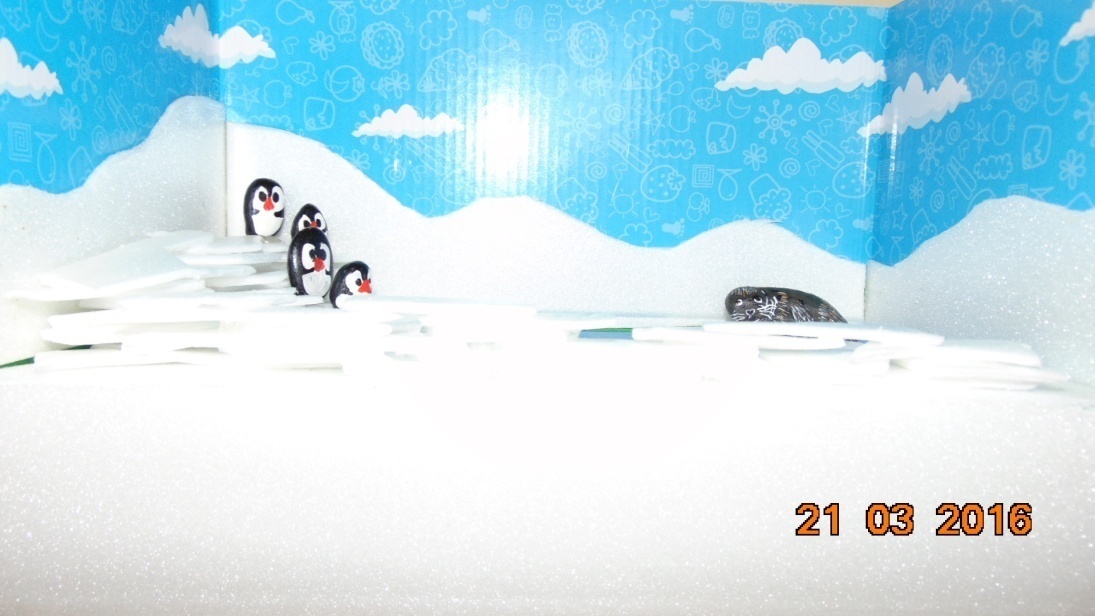 макеты живой природы в каждой группе;
уголки природы; 
аптека на подоконнике;
огород на подоконнике;
альбомы («О роли витаминов», «Умывайся, закаляйся» «Красная книга Кубани» и т.д.)
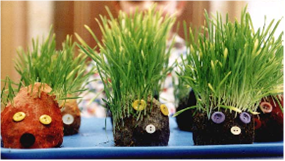 В каждой возрастной группе оборудованы уголки природы, где имеются разнообразные комнатные растения. Дети учатся:
ухаживать за объектами уголка природы, 
заботиться о чистоте группы и участка;
у них формируется эмоционально-доброжелательное отношение к природе. 
наблюдают за изменениями растений в период роста и цветения; 
организуют опытно-экспериментальную и игровую деятельность; 
знакомятся с литературой о природе; 
отмечают наблюдения  в календарях природы
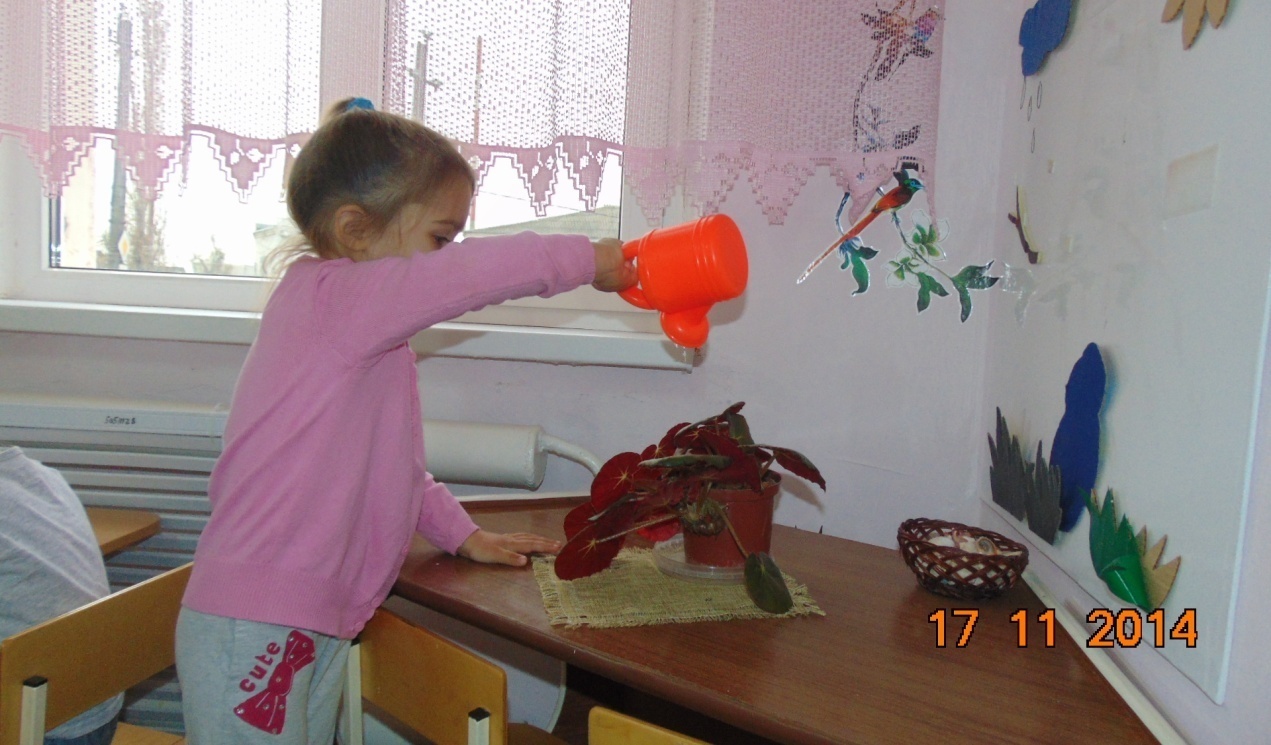 Дети старшего дошкольного возраста пробуют себя в роли исследователей
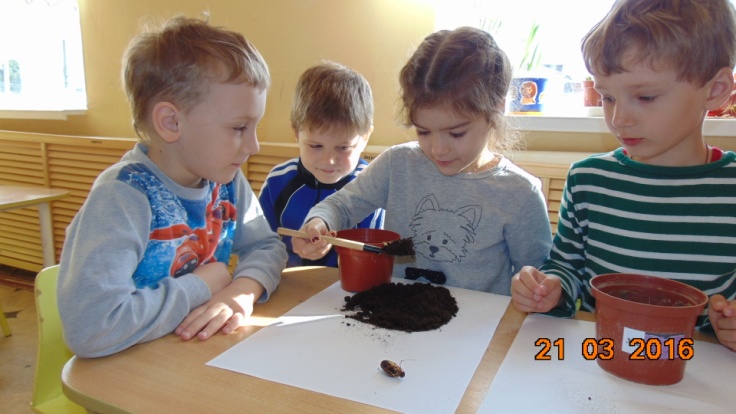 Принимая участие в образовательных экологических проектах, воспитанники ДОУ постигают азы экспериментирования и проведения опытов.
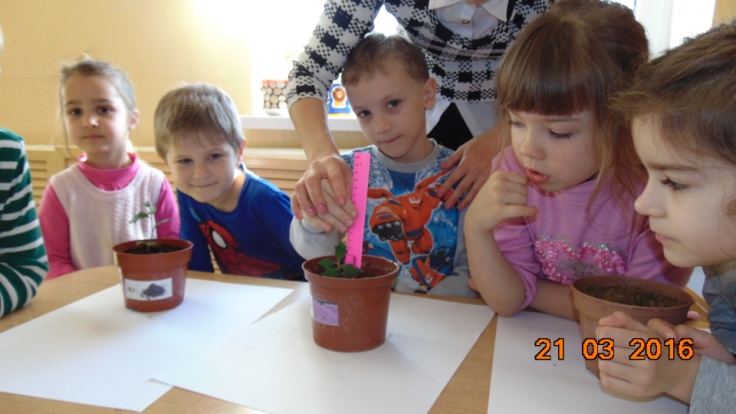 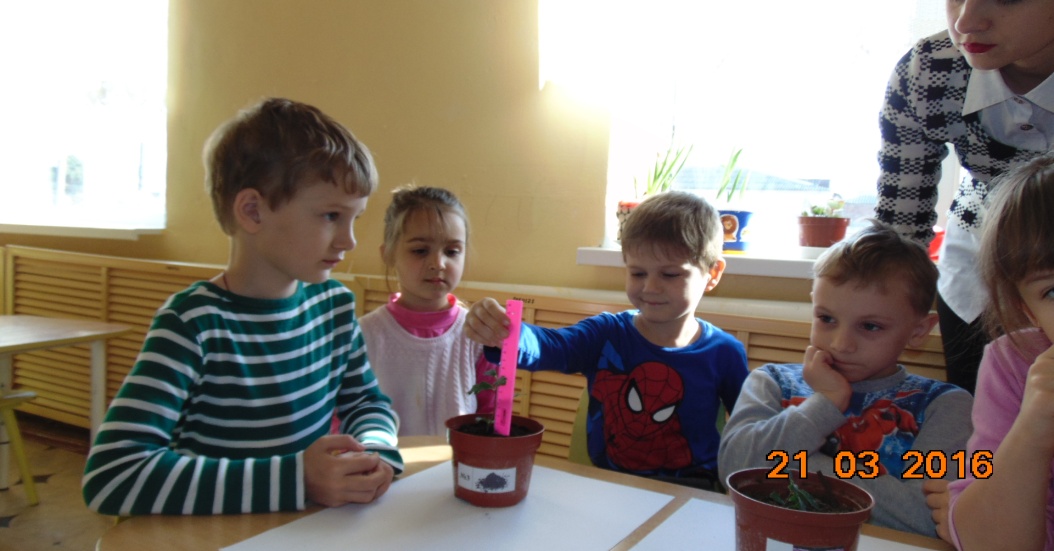 Внешняя природная зона:
огород;
цветники;
прогулки на свежем воздухе;
экскурсии;
экологическая тропа
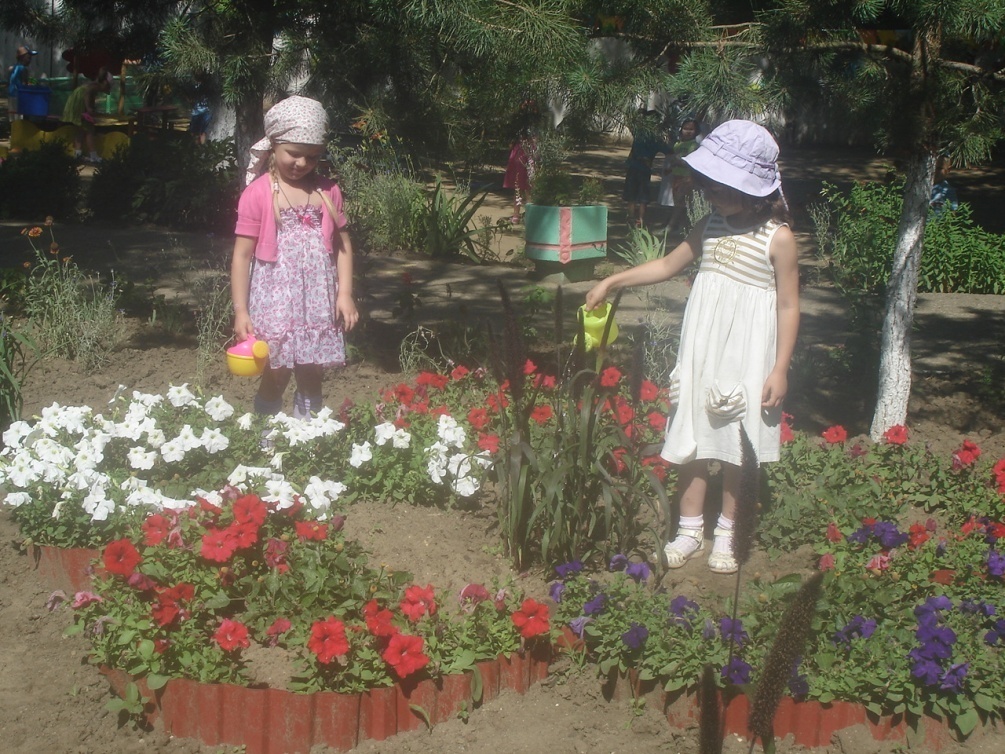 Формы и методы работы с детьми по экологическому воспитанию:
экскурсии, прогулки, походы; 
экологические занятия;
экологические игры; 
чтение литературы экологического содержания;
опыты, исследовательская работа;
проведение ежегодных акций «Берегите первоцветы», «Экологический десант» и «Птицы – наши друзья»
В результате проводимой работы по экологическому воспитанию:
дети получают представления о многообразии растительного и животного мира; 
знают основные признаки живого; 
устанавливают связи между состоянием живых существ и средой обитания; 
овладевают трудовыми навыками по уходу за растениями и животными, своим организмом;
дети учатся чувствовать красоту природы, любить и созидать
Сотрудничество и взаимодействие с семьями воспитанников в системе экологического воспитания представляют собой способ организации целенаправленной совместной деятельности педагогов и родителей по экологическому воспитанию дошкольников
Формы работы с семьями:
подготовка информационных бюллетеней;
изготовление листов для семейного чтения, содержащих интересные сведения о растениях и их полезных свойствах;
участие в семейных экологических проектах;
участие в акциях «Экологический десант» и «Птицы – наши друзья»;
участие в конкурсах поделок из природного материала
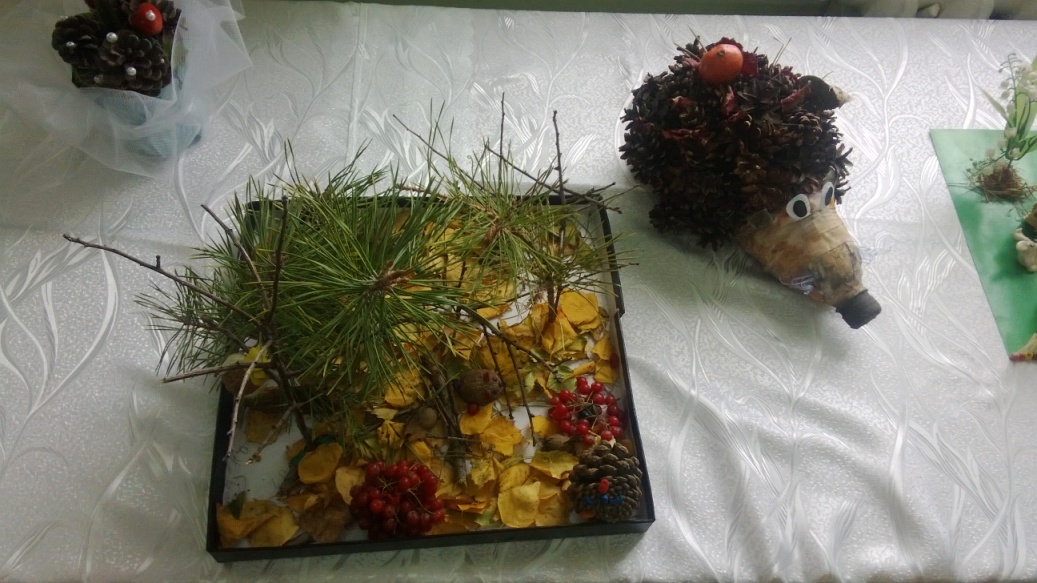